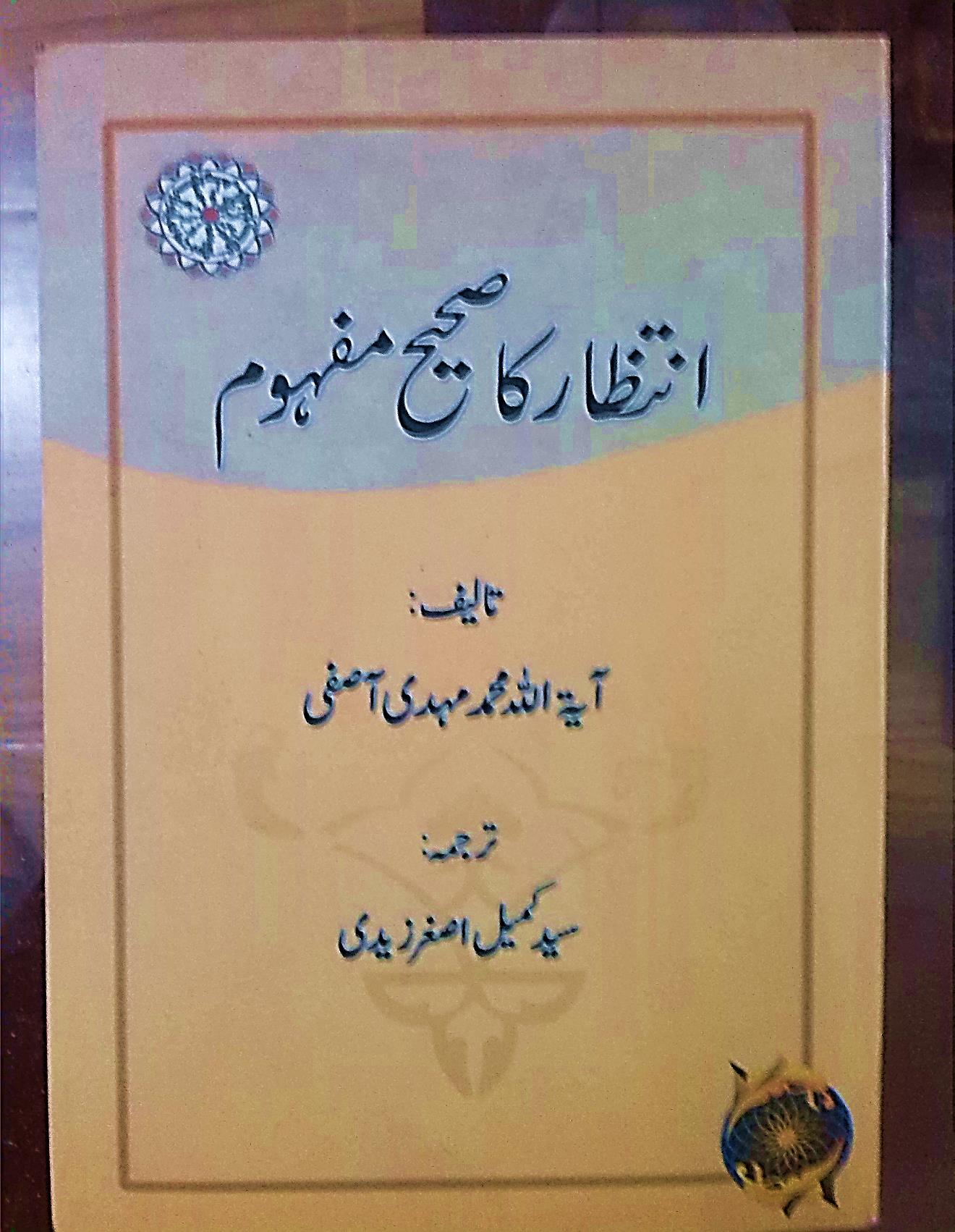 انتظار کا صحیح مفہوم
کتاب
نام کتاب:   انتظار کا صحیح مفہوم
تالیف    :      آیتہ اللہ محمدمہدی آصفی
مترجم   :  سید کمیل اصغر  زیدی
 تصحیح :        سید  منظر صادق زیدی
ناشر    :      مجمع جہانی اہلِ    بیتؑ
فہرست
مقدمہ
حصہ  اول
مسلۂ  انتظار  اور وضاحت مختلف مکاتب ِ فکر کی روشنی میں
انتظار کی  قسمیں
تاخیرِ ظہور کی وجہ
حصہ  دوئم
راہ ہموار کرنے والے
انصار
ہماری ذمہ داری
مسلۂ  انتظار  اور مختلف مکاتب ِ فکر کی روشنی میں وضاحت
مسلئہ انتظار
لا مذھب مکاتبِ فکر کی روشنی میں
برٹرانڈ راسل کے مطابق
قبلِ اسلام کے  ادیان کے مطابق
سورۃ انبیا ء /۱۰۵
اہلِ سنت کی نظر میں
مقدمہِ  ابنِ خلدون
انتظار کی  قسمیں
پہلی  قسم
 ناچار    امید کے بلبوتے جدوجہد کرنا
ڈوبتے آدمی کی مثال
           دوسری قسم
عملِ پیہم کے ساتھ فتح کی امید
تاخیرِ ظہور کی وجہ
دو نظریے:
پہلا نظریہ
مناسب ناساز حالات نہیں
دوسرا نظریہ
بقدرِ کافی انصار کا نہ ہونا
سورۃ انفال/۶۰
حصہ دوئم
راہ ہموار کرنے والے
سیسسہ پلای ہوی جماعت
عالمی ردِعمل
ابان بن تغلب کا واقعہ
انصار
ایسے خزانے جن کے اندر نہ سونا ہے نہ چاندی
طاقت و قوت
شعور و بصیرت
جاری
انصار
عزمِ محکم
موت کی آرزو اور شوقِ شہادت
متوازن شخصیت
رھبان باللیل لیوث بالنھار
ہماری  ذمیداریاں
شعور و بیداری
امید و آرزو
استقامت
حرکت